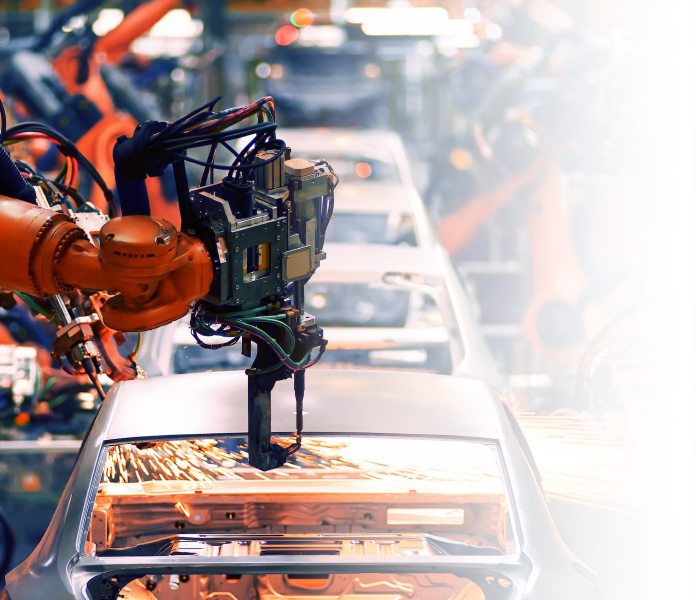 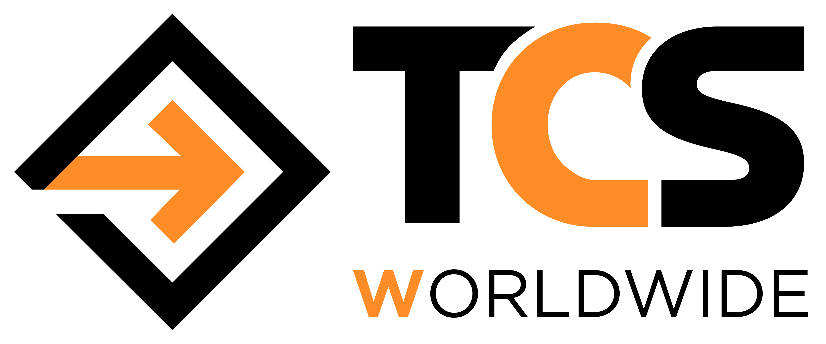 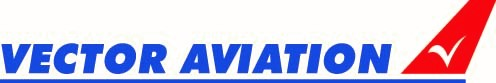 November 2022

Vector Aviation appointed as sales representative for Vietnam. 

Vector Aviation Co. Ltd, founded in 2004, is focused on their customer’s interests, both commercial and operational.

The company aims to meet our customer’s stringent requirements for time-critical consignments. 

24/7 TCS Operations 
Email : vietnam@tcs-worldwide.com
Tel : +31 20 247 9999
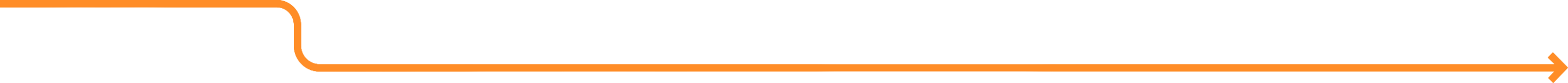